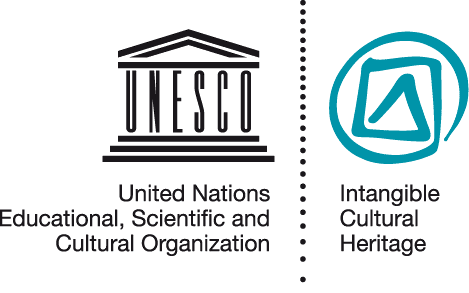 International assistance for ICH safeguarding

NOM PPT 5.5
UNESCO 
Intangible Cultural Heritage Section
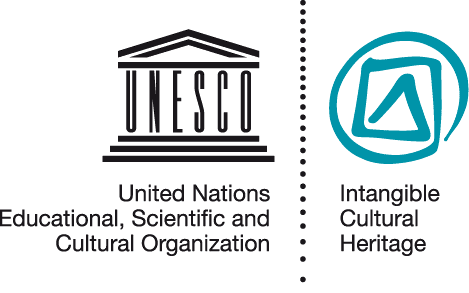 In this presentation…
The ICH Fund
Aims of international assistance
Examples of funded projects
How to apply
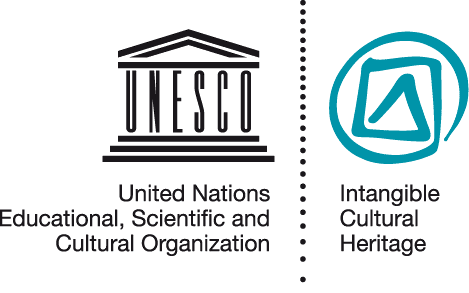 The ICH Fund’s sources
Contributions of States Parties

Voluntary supplementary contributions 

Other contributions
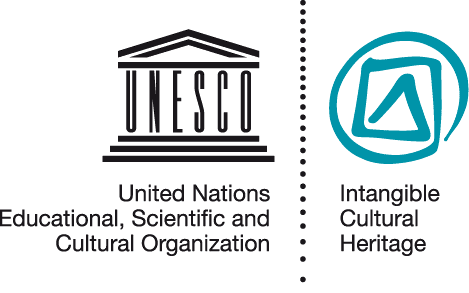 Aims of International Assistance
Safeguarding of elements on the Urgent Safeguarding List

Preparation of inventories

ICH safeguarding projects

Other activities including preparatory assistance and capacity building
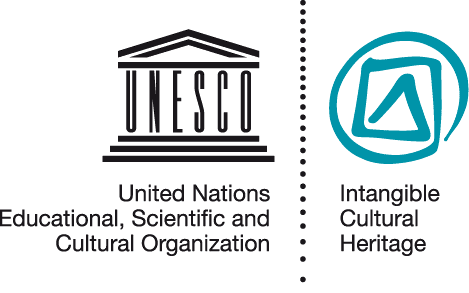 Funding available for
Programmes, activities, infrastructure and measures aimed at safeguarding in the widest sense
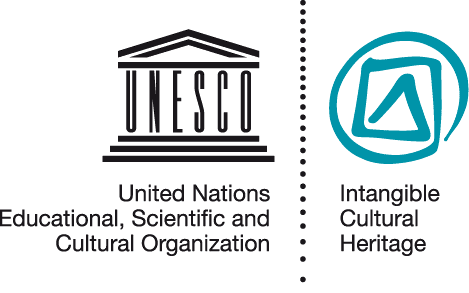 Safeguarding traditional Somali performing arts
the identification of performing arts of Somali-speaking communities in North-East Kenya; 
draft inventory of those traditions
acquisition of existing audiovisual materials.
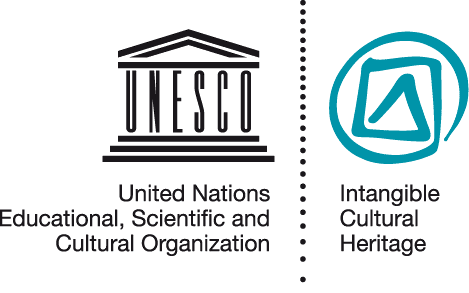 Three requests approved by Committee (2009)
Kenya, ‘Tradition and Practices Associated to the Kayas in the Sacred Forest of the Mijikenda’, US$126,580; 
Mauritius, ‘Documentation and Inventory of ICH in the Republic of Mauritius’, US$52,461; 
Mauritius, ‘Inventory of ICH elements pertaining to the indenture experience in the Republic of Mauritius’, US$33,007.
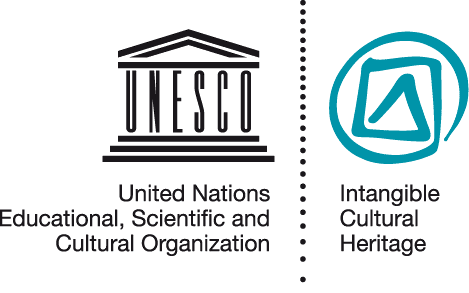 Making an application: forms
Projects for safeguarding ICH 
under US$ 25,000
over US$ 25,000
emergency assistance
USL preparatory assistance


Article 18 preparatory assistance
Form ICH 04



Form ICH 05


Form ICH-06
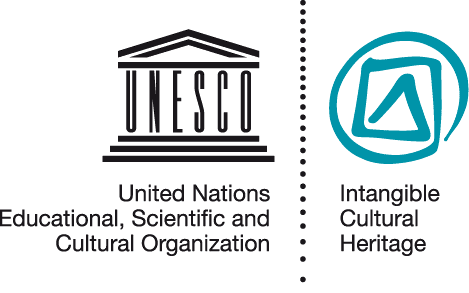 Making an application: timetable
Decision by Committee inNovember (Year 2)
Decision by Bureau as soon as possible
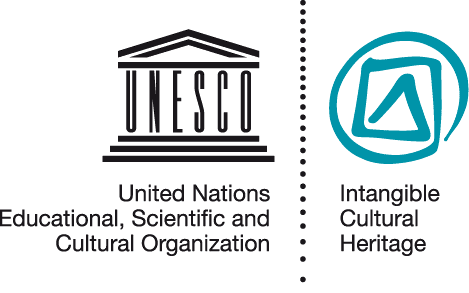 Evaluation criteria include
OD 12
Community participation
Well conceived and feasible
Lasting effects
Capacity building.
Beneficiary State Party shares the cost as far as possible
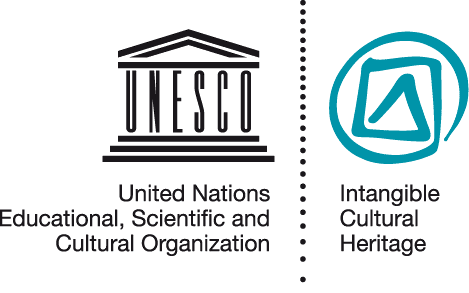 Priority for
OD 10
Developing states
Cross-border heritage
International cooperation
Projects with multiplier effects

  Equitable geographical distribution of funded projects also is a consideration